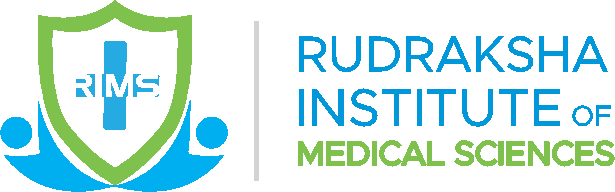 Paediatric Diabetes- Holistic approach in Management
Dr. Vipul Chavda 
Dr Dhruvi Hasnani
Cardio- Metabolic Physician
Chairman, Rudraksha Multi Speciality Hospital, Bareja
BEFORE INSULIN
JL on 12/15/22 and 2 mos later
Before insulin was discovered in 1921, everyone with type 1  diabetes died within weeks to years of its onset
© 2004, John Walsh, P.A., C.D.E.
1923
Banting and Best Awarded  Nobel Prize for Discovery  And Use of Insulin in the  Treatment of IDDM
TYPES OF DIABETES IN  CHILDREN
Type 1 diabetes mellitus accounts for >90% of cases.
Type 2 diabetes is increasingly
recognized in children with presentation  like in adults.
Permanent neonatal diabetes
Transient neonatal diabetes
Secondary diabetes e.g. in cystic fibrosis  or Cushing syndrome.
EPIDEMIOLOGY TYPE 1 DM
–
Most common metabolic disease in childhood
Annual incidence 15 new cases per 100,000  in children < 18 yrs
Frequency increases with increasing	age.
1: 1400 at age 5 yrs
1: 400	at age 16 yrs
Males and females equally affected
No correlation with socioeconomic	status
–
–
–
–
–
–
“35% of the children and adolescents with T1D (<20years) come from the top 3 countries”
Diabetes in Children and Adolescents
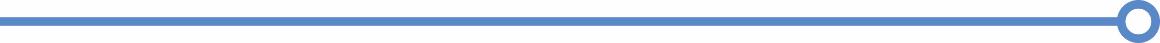 Top 10 countries for number of children and adolescents with type 1 diabetes (<20 years), 2017
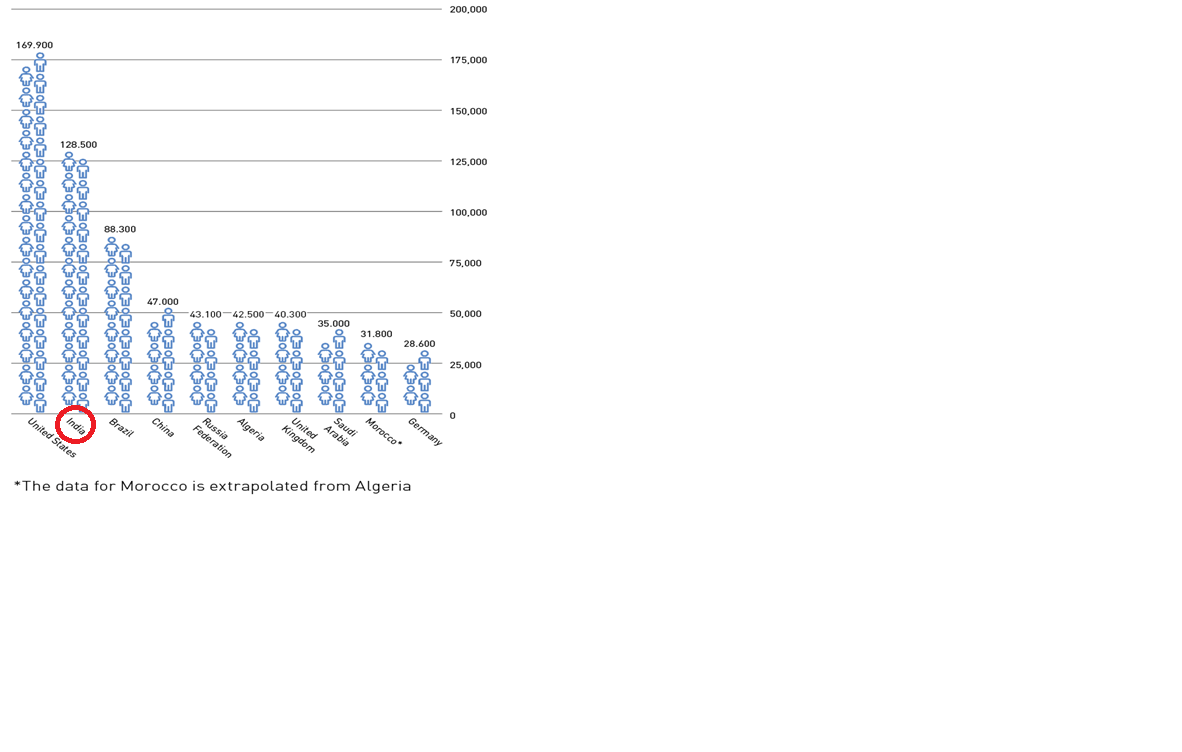 Ref: IDF Atlas 2017
Epidemiology of Type 1 Diabetes
Prevalence of diabetes in India is 8.31%
90–95% of diabetes: T2DM
5–10% of Diabetes: Juvenile diabetes
The incidence of Juvenile diabetes in India is 4.20 per 1,00,000 children under age group of 0–14 years
According to this comes to around 16665 new cases of juvenile diabetes every year
IDF atlas 2011
AACE diabetes care plan guidelines. Endocr Pract. 2011;17(Suppl 2)
7
PROGRESSION TO TYPE 1 DM
Autoimmune markers  (ICA, IAA, GAD

Autoimmune destruction

Honeymoon
100% Islet loss
“Diabetes threshold”
Syndromes
Wolfram syndrome
Down syndrome
Turner syndrome
Klinefelter syndrome
Wolcott–Rallison syndrome
Roger’s syndrome
Diseases of the exocrine pancreas
Pancreatitis
Neoplasia
Cystic fibrosis
Hemochromatosis
Fibrocalculous pancreatopathy
Pancreatic resection
TYPE 2	DM  IN CHILDREN
Among 10 – 19 yr olds
T2 DM accounts for 33% of all new cases
African Americans – 42%
Caucasians – 10%
Obesity
Acanthosis Nigricans
NATURAL HISTORY OF TYPE 2  DIABETES
Complications
Genetic  susceptibility
Environmental  factors
Disability
Onset of  diabetes
P
Insulin resistance	R
E
Ongoing hyperglycemia
besity
Death
Risk for  Disease
Metabolic  Syndrome
Blindness  Renal failure  CHD
Amputation
Atherosclerosis Retinopathy
Nephropathy
Hyperglycemia  Hypertension
Neuropathy
THERAPY OF T2 DM IN CHILDREN
Reduce calories – weight loss
NOT T1 DM diet with high complex CHO
No Between meal snacks
NOT T1 DM where hypoglycemia is frequent
Reduce CHO intake
Reduce fat intake
x
Exercise 
 increase healthy  life style
Drug treatment early
Management of T2D in children Many adult T2D treatment options are not approved for use in children and adolescents
Adult therapy
Lifestyle management
Multiple medications available, including but not limited to:
Insulin sensitisers
Metformin*
TZDs - pioglitazone
Sulphonylurea
GLP-1 receptor agonists
DPP-4 inhibitors
SGLT-2 inhibitors
Insulin therapy
Paediatric T2D treatment options: ADA 2019
*Metformin is the only oral antihyperglycaemic agent approved for use in children with T2DGLP-1, glucagon-like peptide 1; DPP-4, dipeptidyl peptidase-4; SGLT-2, sodium-glucose co-transporter 2; T2D, type 2 diabetes; TZD, thiazolidinedione
ADA 2019 guidelines. Diabetes Care 2019;42(Suppl. 1):S148–S164; Reinehr T. World J Diabetes 2013;15:270‒281; Zeitler P et al. Pediatric Diabetes 2014:15 Suppl 20:26–46.
Children and adolescents with diabetes are different from adults with diabetes
Need to individualise the approach to treatment
Silverstein et al. Diabetes Med 2005;28:186–212
[Speaker Notes: Growth, variable exercise and eating patterns, dependence on parents and other care-givers for injections and blood tests, difficulties ensuring optimal diabetes care in schools, and the physiological and psychological burdens of adolescence

Fear of hypoglycaemia
The tremendous responsibility of care and fear of hypoglycaemia are extremely stressful for families 
Parents struggle with the balance between the risk of long-term complications versus their fear of severe hypoglycaemia and the risk of neuropsychological complications
Both children and parents fear hypoglycaemia and the potential for hypoglycaemia to interfere with learning

Adolescence 
Adolescence is a period of rapid biological change accompanied by increasing physical, cognitive, and emotional maturity
Adolescents are struggling to find their own identity separate from their families – diabetes care may interfere with the adolescent’s drive for independence and peer acceptance]
Unique aspects in management of diabetes in children
Different Developmental stages
Family dynamics
Changes in insulin sensitivity with physical growth and sexual maturity
Neurological vulnerability to hypo and hyperglycemia
Unique aspects in children
Ability to provide self care
Possible adverse neurocognitive effects of Diabetic ketoacidosis
Due to the nature of clinical research in children, the recommendations are less likely to be based on clinical trial evidence.
ADA Standards of medical care in diabetes 2019
Holistic Management
Care of Chronic diseases
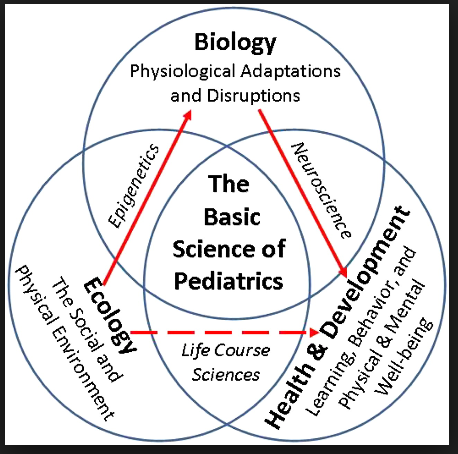 Care of any chronic disease not only requires medical treatment but also information, education, counselling, and holistic support. It involves the whole ecosystem

 Type 1 diabetes is no different
Management of type 1 diabetes
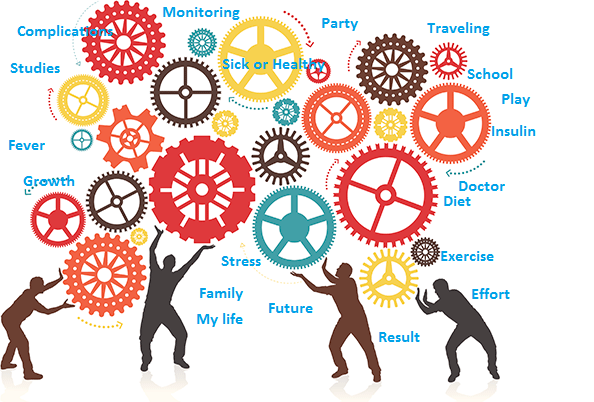 Need for  Holistic Care
Principles and Goal of Care
Goals of care include:
Eradicate symptoms.
Prevention of acute complications
Hypoglycemia
Diabetic ketoacidosis
Optimum growth and pubertal development
Ensure good psycho-social adaptation and function
Prevention of long term complications
[Speaker Notes: The first principle is to set goals for the care of children with diabetes. The first goal is to eradicate symptoms. Adequate control of glucose values will usually mean that the presenting shall be abolished. Once this is done, it is important to prevent acute complications of diabetes. In the previous session, we discussed how to manage these acute emergencies but it is even more important to prevent  these episodes. Good management of diabetes shall result in achieving the next goal of care, namely for the child to achieve optimal growth and pubertal development. As type 1 diabetes is a challenging condition to live with and to manage, ensuring good psycho-social adaptation and function is important for the successful long term management of diabetes. This would included acceptance of the diabetes and compliance with the dietary and medications regimens. In the long term, complications of diabetes are the greatest risks for children with diabetes. Meticulous management and control of diabetes is needed from diagnosis to prevent the long term complications of diabetes]
These are main things which need to be kept in mind
Improper growth and Vicious Cycle
Poor self esteem
Acute complications more
Chronic complications more
Associated diseases more
Higher costs
Higher mortality
More absenteeism, lower income
Lower employability
Lower income
Lower quality of life
Cost of care further increased
Causing or increasing indebtedness
What should one check?
Measure and plot at each clinic visit ( every 3 months) 
Height
Weight
BP
Assessment of puberty annually
Calculate growth velocity
In a well controlled child, growth
should be normal for Mid Parental Height
ISPAD Clinical Practice Consensus Guidelines 2018 Compendium
Monitoring of growth and physical development and the use of growth charts are essential in the continuous care of children and adolescents with type 1 diabetes and should be done on continuous basis
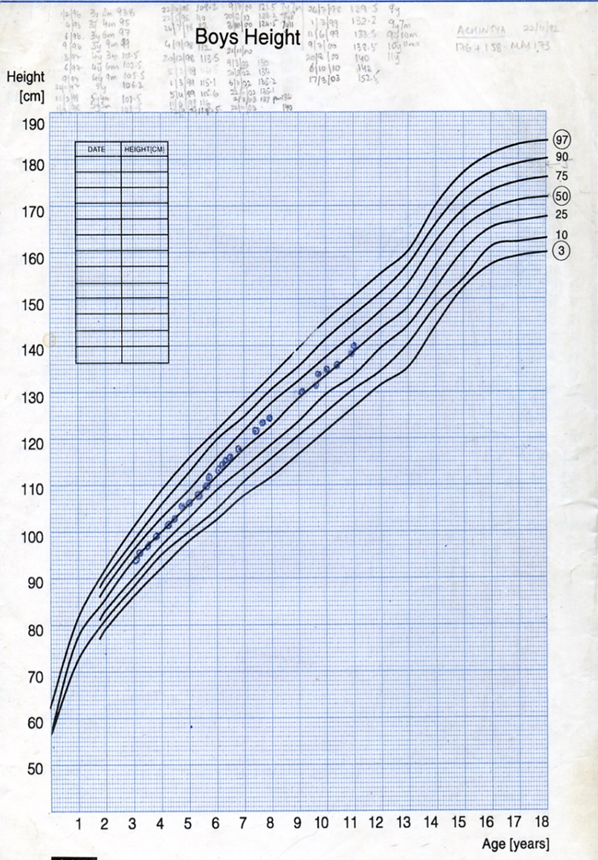 What can go wrong?
Poor height + weight gain
A1c: hypoinsulinization
Thyroid function (delayed BA)
Celiac workup
Renal function
Hemogram, SGPT
Psychosocial environment
Excess weight gain
Hyperinsulinization, high intake of fats & carbs 
Over/ underweight
Eating disorders
Insulin requirement is age dependent
Insulin requirements* are usually based on body weight, age, and pubertal status.

Pre puberty 0.7 U/kg/day
Mid puberty 1 U/kg/day
Late Puberty 1.2 U/kg/day
*http://www.ncbi.nlm.nih.gov/pmc/articles/PMC3872685/ accessed on 15th  Oct 2015
[Speaker Notes: left]
Screening* list should be known to adolescents
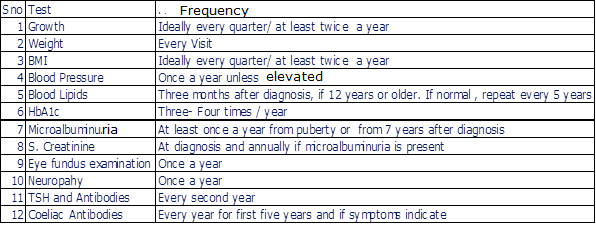 ISPAD GUIDELINES2013
Every child with type 1 diabetes can grow into healthy adult
[Speaker Notes: Teddy  Ryder was among the first 12 people to receive insulin in year 1922. He was then 5 years old and he lived till 1993  with more than 75 years of diabetes duration]
Minimum things to be done in type1 DM
1. Taking Insulin
2. Self monitoring of blood glucose- SMBG
3. Regualar follow up to your doctor
4. Blood tests- HbA1c, S.Creatinine, TSH, Lipid Profile, microalbumin, urine- RM, etc
5. Fundus
6. Foot check up
7. cardiac assessment.
8. Checking Growth and development in kids and adolescents.
Conclusion
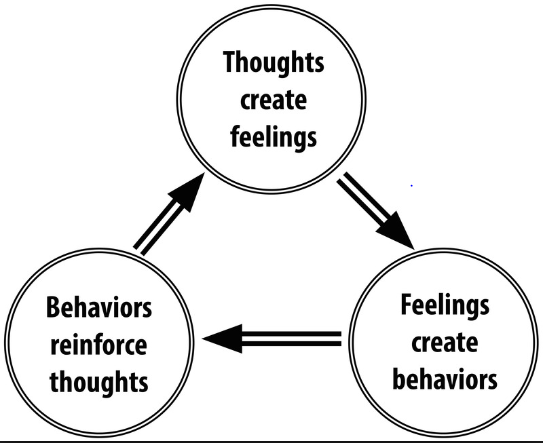 Best of diabetes education fails when it is not coupled by appropriate counselling and support.  
Only counselling does not work till a person gets an appropriate support and diabetes education.
Best of support fails when it does not works on principals of diabetes education.
Paediatrician,  Diabetologist  Dietician, Nurse, Family,  
Friends & Patient
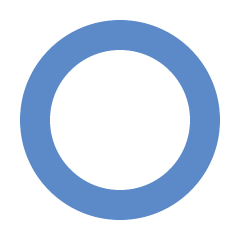 Providing affordable healthcare..CDIC, LFAC and Diacare trust
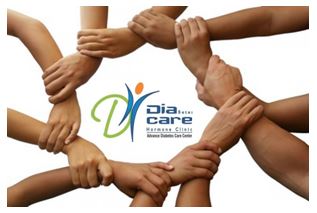 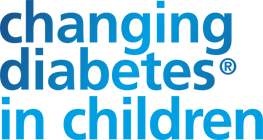 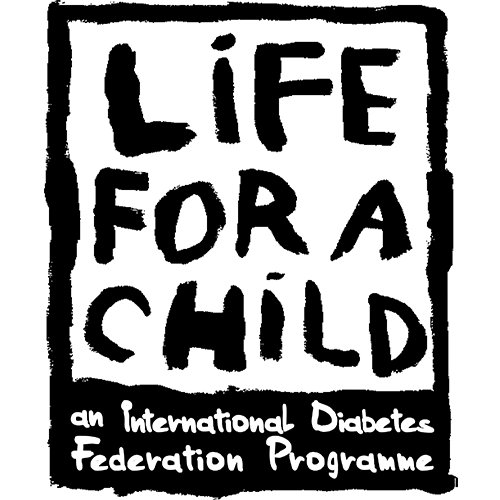 CDIC- 449

LFAC – 347

Diacare Trust- 806

We would be glad to support any other center in help or need through our program in whichever way it is possible for us!
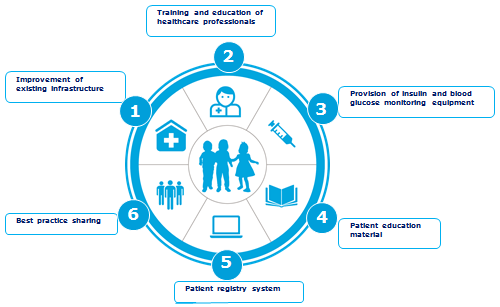 DCCT AND OTHER STUDIES
Research studies between 1970 and 2000  showed that complications could be  prevented by lowering high glucose levels
Results
Better health
Fewer complications
Improved sense of well-being
More flexible lifestyle
Studies
DCCT 1984-1992
EDIC 1996
UKPDS 1978-1998
Kumamoto 1992-2000
© 2004, John Walsh, P.A., C.D.E.
EDUCATION
Educate child & care givers about:
Diabetes
Insulin
Life-saving skills
Recognition of Hypo & DKA
Meal plan
Sick- day management
MANAGEMENT
Principles of insulin therapy
Varies between individuals and changes over time
The correct dose of insulin is the dose that achieves the best glycemic  control without causing obvious hypoglycemia problems and  achieving normal growth(height and weight)
Dosage depends on,
Age, weight, stage of puberty, duration and phase of diabetes, state of  injection sites, nutritional intake and distribution, exercise pattern, daily  routine
Hyperglycemia:  Microangiopathic  complications
Hypoglycemia:  Neuronal loss  Poor school  performance  seizures
Thanks……!!!!!
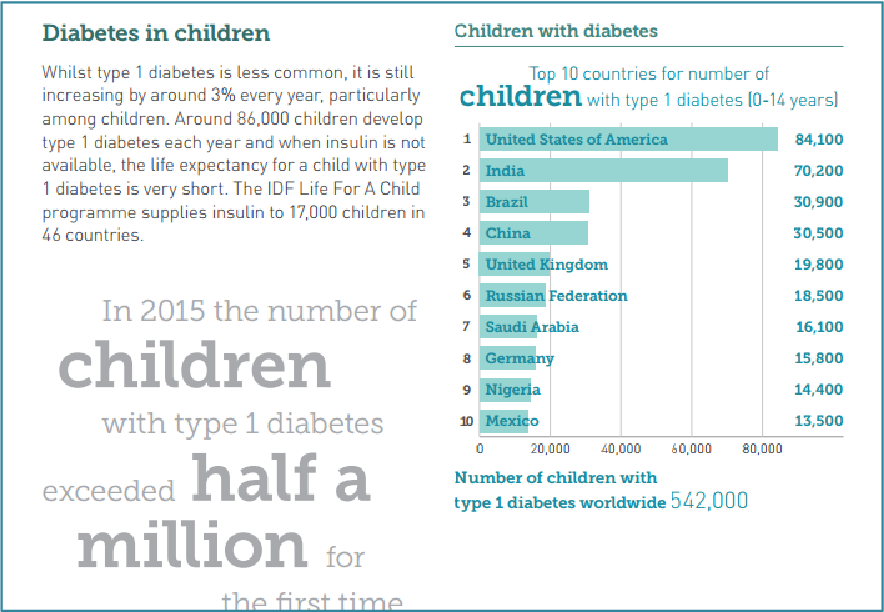 Ref: Diabetes in Children (IDF, 2015, p.16)
Epidemiology Continued
There is a lack of countrywide uniform data of type 1 Diabetes and that too with longitudinal follow up.

And whatsoever data is available shows discrepancies.
A lot of adult type 1 diabetic patients are not accounted for; why? Is this because we do not have the data or we do not have the patients (do they survive?)
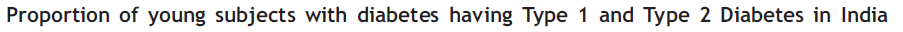 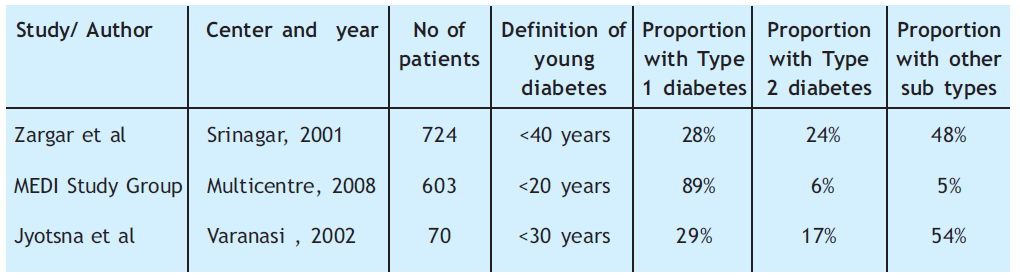 All young diabetics are not type 1